Introduction à la cryptographie cours 2:Chiffrement par flot
Université Paris 13 Villetaneuse

Houda FERRADI
Rappel : chiffrement symétrique ou à clé secrète
Alice										Bob
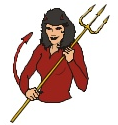 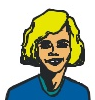 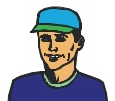 Eve
E
D
m
C
m
C
C
K
E (Fonction de chiffrement) et D (Fonction de déchiffrement): Fonctions inversibles et efficaces
K: Clé secrète ou symétrique
C: Le message chiffré
Chiffrement par flot
Le chiffrement par flot (stream cipher) est une des deux grandes catégories de chiffrements modernes (Chiffrements par flux et chiffrement pas bloc), utilisant une seule clé.

Son grand avantage : La taille de texte peut être arbitraire

Il utilise le chiffrement symétrique: systèmes rapides et utilise des clés relativement courtes (128 à ou 256 bits) 	  
  
Il est très utilisé dans le contexte de chiffrement des communications téléphoniques (RC4, A5/1…)
Outils de base pour comprendre la crypto symétrique
La notion du XOR (ou le « ou » exclusif)

Savoir représenter des données en binaires

Comprendre la probabilité discrète

Connaitre la notion de l’entropie de Shannon 

Simuler des générateurs pseudo aléatoires
Rappel : Probabilité discrète
Rappel sur le XOR
L'application de l'opération XOR étant simple en informatique, ces traitements peuvent s'effectuer à très grande vitesse.
Propriétés mathématique du XOR:
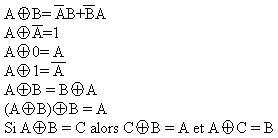 Rappel sur les propriétés d’un XOR
Masque jetable ou le OTP « One Time Pad »
Le masque jetable utilise la propriété du XOR qui permet d’obtenir une probabilité discrète uniforme.

Masque jetable inventé par Vernam en 1917 et amélioré par Mauborne qui a introduit la notion de la clé aléatoire.

Système théoriquement « incassable » et parfaitement sûr mais dans la pratique impossible d’être implémenté correctement ! (explication dans ce cours)
Comment marche un Masque Jetable ?
Principe d’un masque jetable :

Clé doit être utilisé une seule fois (d’où le terme jetable)
La taille de la clé doit être aussi longue que le message
Les bits composant la clé, ou « masque » doivent être choisis aléatoirement
Le Masque Jetable ou le « One Time Pad »
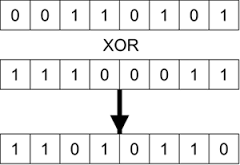 Masque Jetable
Le masque jetable a de très bonnes avantages:

Sécurité inconditionnelle: Probabilité discrète uniforme des messages chiffrés
Efficacité: XOR est très simple à calculer en informatique

Inconvénients:

Clé aussi longue que le message: Problème de Stockage, d’accessibilité et de confidentialité des clés.
Rappel : Sécurité Inconditionnelle (ou Parfaite)
Claude Shannon  en 1949 dans son article « Communication theory of secrecy systems », a introduit la notion de l’« information » sur un message et de l’entropie.
Rappel : Sécurité Inconditionnelle (ou Parfaite)
Exemple d’une sécurité inconditionnelle(ou parfaite)
Implications Théoriques
Implications Théoriques du « OTP »
Implication Pratique du « OTP »